POM Skyradiometer Plot(AOD) 2018-11-08
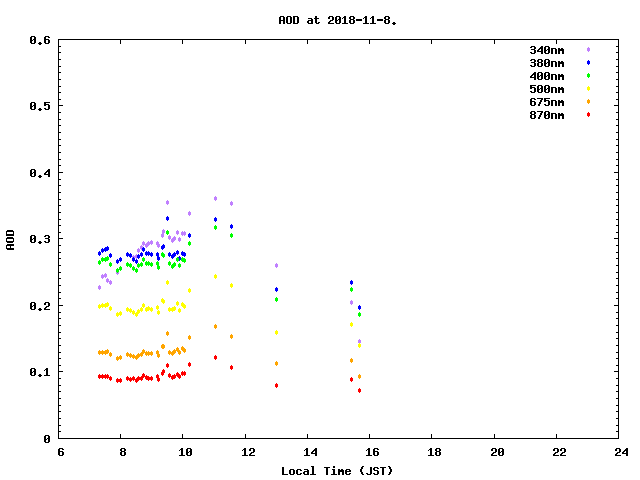 POM Skyradiometer Plot(SSA) 2018-11-08
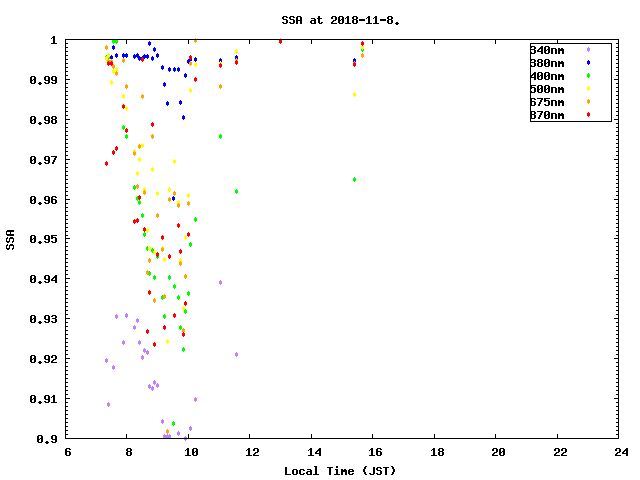